Zápis do 1. ročníku studijního programu TEOLOGIE ONLINE 2022-23
Za tým Teologie online Mgr. Petr Fojtík - tel.: +420 734 300 564 (pondělí až pátek 8.00 - 12.00) 
petr.fojtik@upol.cz | www.cmtf.upol.cz
Mgr. Petr Fojtík
Zápis ve STAGu
Potřebné informace ke studiu naleznete ve Vašem profilu na Portálu UP. 

Od 2. 9. 2022 se můžete ve STAGu zapisovat na předměty akademického roku 2022/23. Zápis oficiálně trvá do 26. 9. 2022. 
Prosíme Vás z organizačních důvodů o zápis na předměty zimního semestru do čtvrtka 15. září. 
Zimní semestr začíná oficiálně v pondělí 19. 9. a skončí v sobotu 17. 12. (celkem 13 týdnů).
Mgr. Petr Fojtík
Předměty a výuka
- V zimním semestru se prosím zapište ve STAGu do všech 6 povinných předmětů:
	* Propedeutický seminář k distančnímu studiu teologie
	* Vybrané kapitoly z dějin filosofie 
	* Religionistika
	* Úvod do studia Bible
	* Základy latiny
	* Metoda v systematické teologii
- Nezapisujte se v zimním semestru na povinně volitelné předměty. Ty budou pro vás připraveny v letním semestru.
Mgr. Petr Fojtík
ONLINE ŠKOLA
- Vaše studium bude probíhat v distančním studijním prostředí: v ONLINE ŠKOLE.
- Online školu naleznete na webu https://teologicka.neolms.eu/
- Online škola bude pro vás otevřena od 1. září.
- Přihlašovací jméno a heslo je stejné jako do Portálu Univerzity Palackého.
Mgr. Petr Fojtík
https://teologicka.neolms.eu/
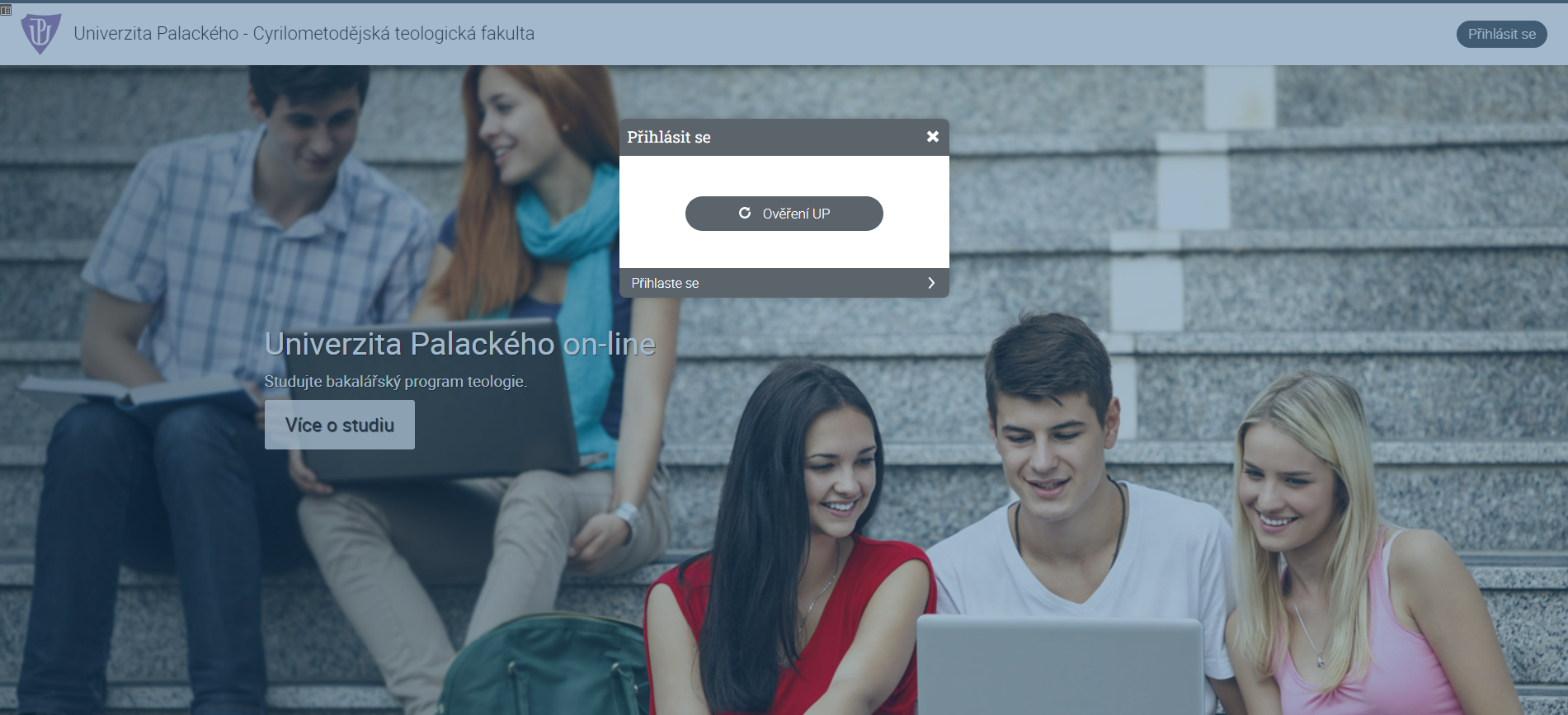 Mgr. Petr Fojtík
ONLINE ŠKOLA
V Online škole jsou pro vás připraveny studijní texty, videopřednášky s prezentacemi, úkoly či testy.  

Můžete zde také: 
	komunikovat s vyučujícími či spolužáky
	naleznete zde svůj studijní kalendář
	videozáznamy jednotlivých webinářů
Mgr. Petr Fojtík
WEBINÁŘE
Webinář je interaktivní online seminář (synchronní vyučování) při kterém budete do hloubky probírat s vyučujícími a spolužáky obsah přednášek.

Na webináře se budete připojovat prostřednictvím aplikace ZOOM. 
Odkazy na jednotlivé webináře naleznete v Online škole.
Mgr. Petr Fojtík
ONLINE ŠKOLA
- Po přihlášení do Online školy se prosím v průběhu září seznamte s tímto studijním prostředím, ať nemáte po zahájení výuky (v úterý 20.9.) žádné potíže. 
- Projděte si ročníkovou skupinu 1. ročník Teologie online, kde budete mít v průběhu studia aktuální informace. 
- V Online škole budete mít již otevřen předmět Propedeutický seminář k online studiu, kde naleznete pokyny pro práci v tomto prostředí.  
- Jednotlivé studijní předměty v Online škole vám budou zpřístupňovány před zahájením semestru od 15. do 20. září.
Mgr. Petr Fojtík
Výukové skupiny
- Vaše výuka v zimním semestru se bude odehrávat od úterý 20. září do soboty 17. prosince 2022.
Výuka bude realizována pravidelně, a to vždy v ÚTERÝ 
v podvečerních a večerních hodinách.
- Vzhledem k vašemu množství bude přímá výuka probíhat ve 3 výukových skupinách A, B a C. Každá skupina má naplánovány vlastní výukové webináře po celý semestr. 
- Výuka skupin bude začínat zpravidla v 16.30, 17.30, 18.30 a 19.30 (konkrétní harmonogram naleznete v Online škole v ročníkové skupině 1. ročník Teologie online).
Mgr. Petr Fojtík
Zápis do výukové skupiny
Zapisování do výukových skupin A až C bude spuštěno v Online škole (teologicka.neolms.eu) v ročníkové skupině 
1. ročník Teologie online od pátku 9. 9. 2022 od 17.00 hodin do pondělí 19. 9. ve 24.00 hodin.

Vlastní výuka bude zahájena Administrativním seminářem v úterý 20. září 2021 v 16.30, kde Vás přivítá garantka studijního programu paní doc. Vlková.
Mgr. Petr Fojtík
DOBROVOLNÉ WEBINÁŘE
Kromě povinných úterních webinářů budete mít možnost se hlásit na dobrovolné webináře. 
Budou zpravidla v pátek večer anebo v průběhu soboty (předmět Vybrané kapitoly z dějin filosofie budou mít dobrovolné webináře v úterý). 
Na dobrovolných webinářích se budete moci hlouběji ponořit do probírané látky či prodiskutovat probíranou látku s vyučujícími.
Mgr. Petr Fojtík
TECHNICKÉ POŽADAVKY
Bezpodmínečně nutné je kvalitní internetové připojení. 
Nebezpečí špatného připojení může hrozit zejména při synchronní výuce v ZOOMu a při vyplňování testů. 
Požadavek na jednoznačnou identifikaci studenta při výuce: nutností je zapnutá kamera a „podpis“: tj. příjmení a jméno          (v tomto pořadí). 
Pakliže nebude možné studenta jednoznačně identifikovat,   nebude z bezpečnostních důvodů na webinář puštěn.
Mgr. Petr Fojtík
Přeji Vám úspěšné a především obohacující studium!
DĚKUJI ZA POZORNOST!
Za tým Teologie online
Mgr. Petr FojtíkTel.: +420 734 300 564 
(pondělí až pátek 8.00 - 12.00) 
petr.fojtik@upol.cz | www.cmtf.upol.cz
Mgr. Petr Fojtík